Figure 3. Expression levels of key genes involved in the cell-cycle pathway and Wnt-signaling pathway. Expression of ...
Hum Mol Genet, Volume 25, Issue 6, 15 March 2016, Pages 1140–1151, https://doi.org/10.1093/hmg/ddv636
The content of this slide may be subject to copyright: please see the slide notes for details.
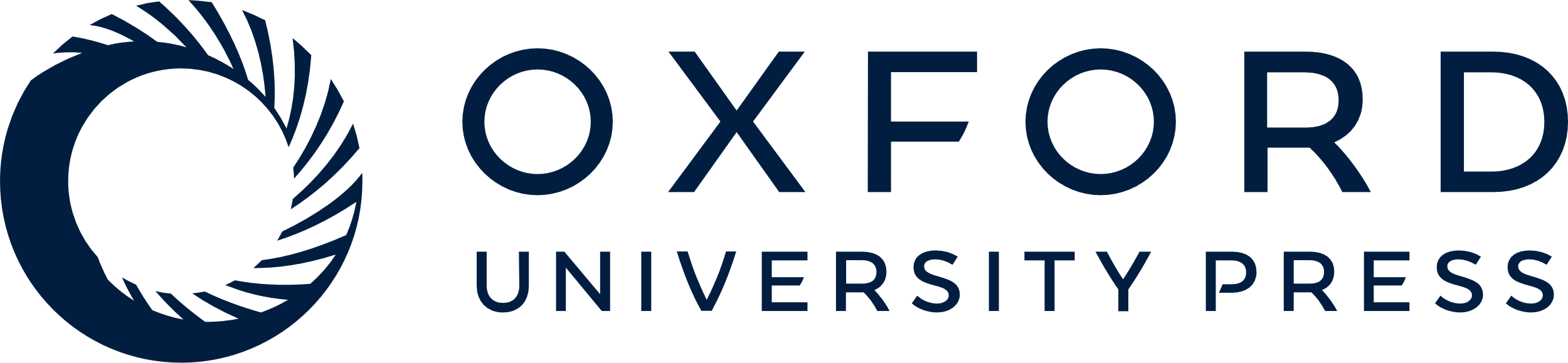 [Speaker Notes: Figure 3. Expression levels of key genes involved in the cell-cycle pathway and Wnt-signaling pathway. Expression of cell-cycle genes (A) and Wnt pathway genes (B) in the micro-dissected pSHF of E9.5 Tbx5+/−, Tbx5+/−/Osr1+/− or Osr1+/− versus wild-type embryos were evaluated by real-time PCR analysis and calculated by the ΔΔCt method (26). Asterisk (*) indicates significant difference (P < 0.05) (n = 3–5).


Unless provided in the caption above, the following copyright applies to the content of this slide: © The Author 2016. Published by Oxford University Press. All rights reserved. For Permissions, please email: journals.permissions@oup.com]